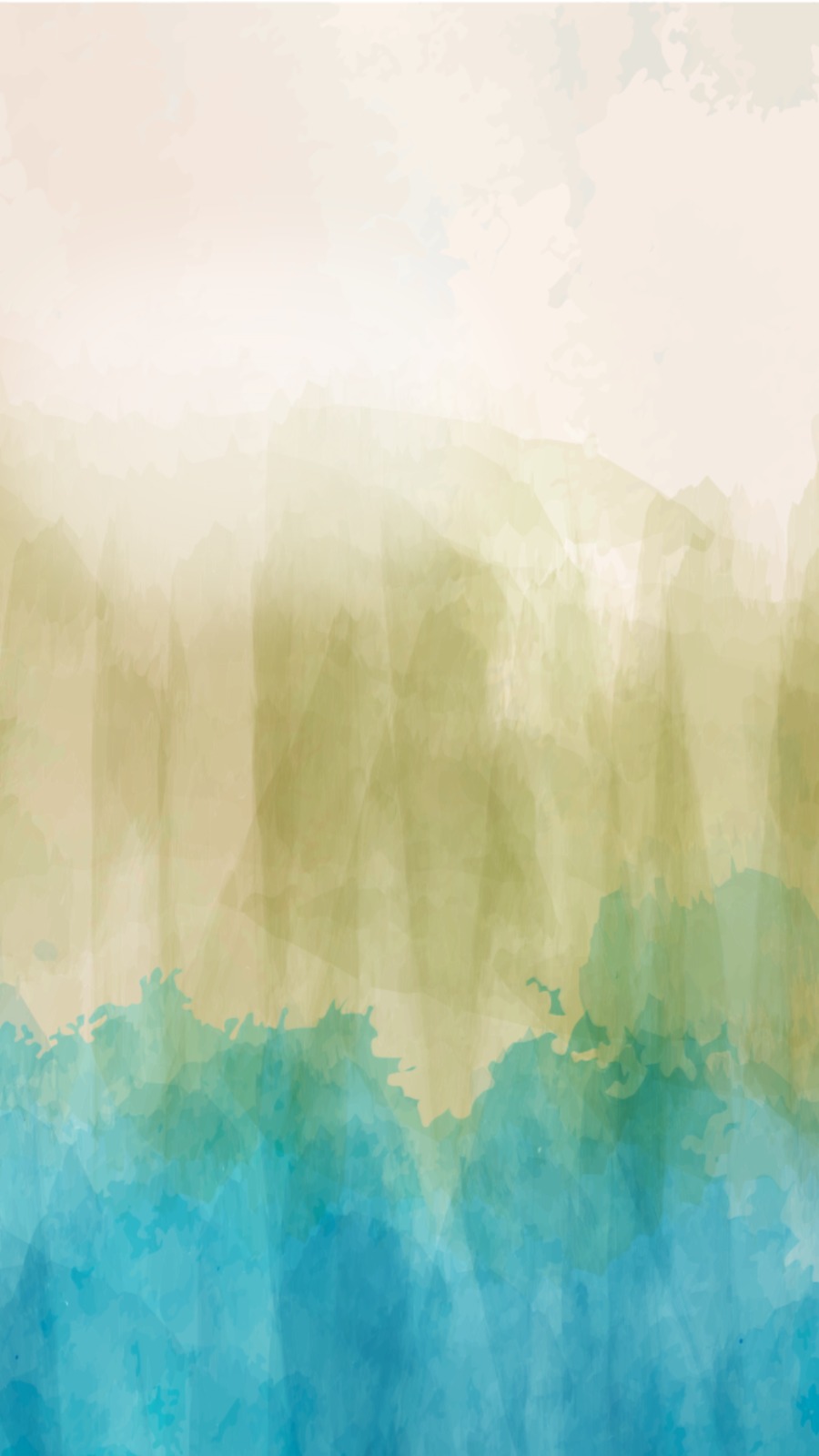 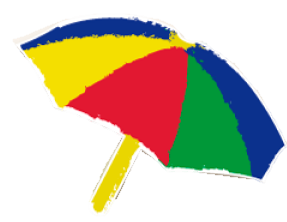 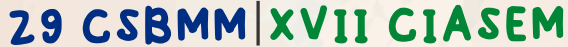 OLINDA-PE BRAZIL
NOVEMBER 7TH TO 10TH, 2023
First Slide
Authors

Affiliation
Realização:
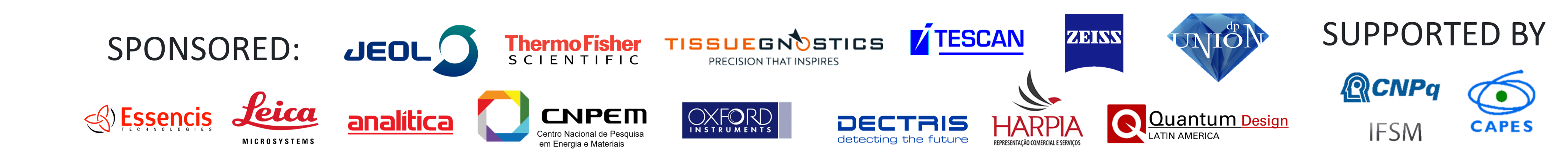 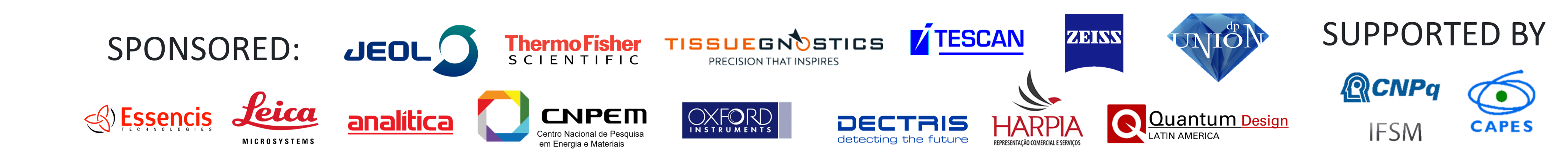 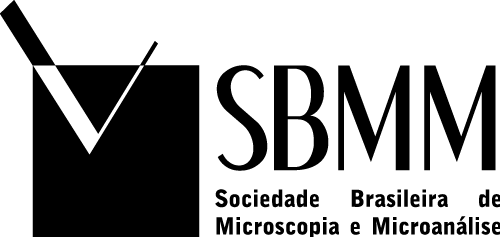 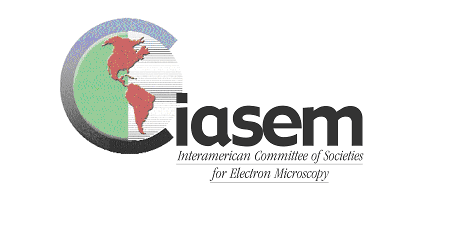 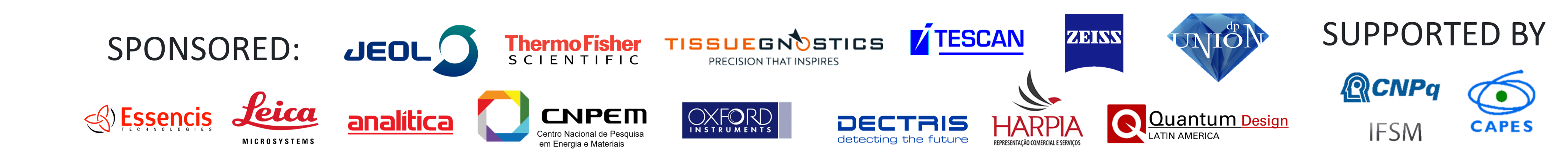 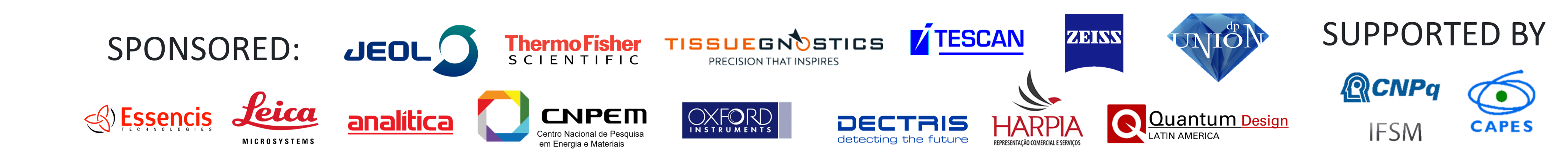 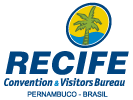 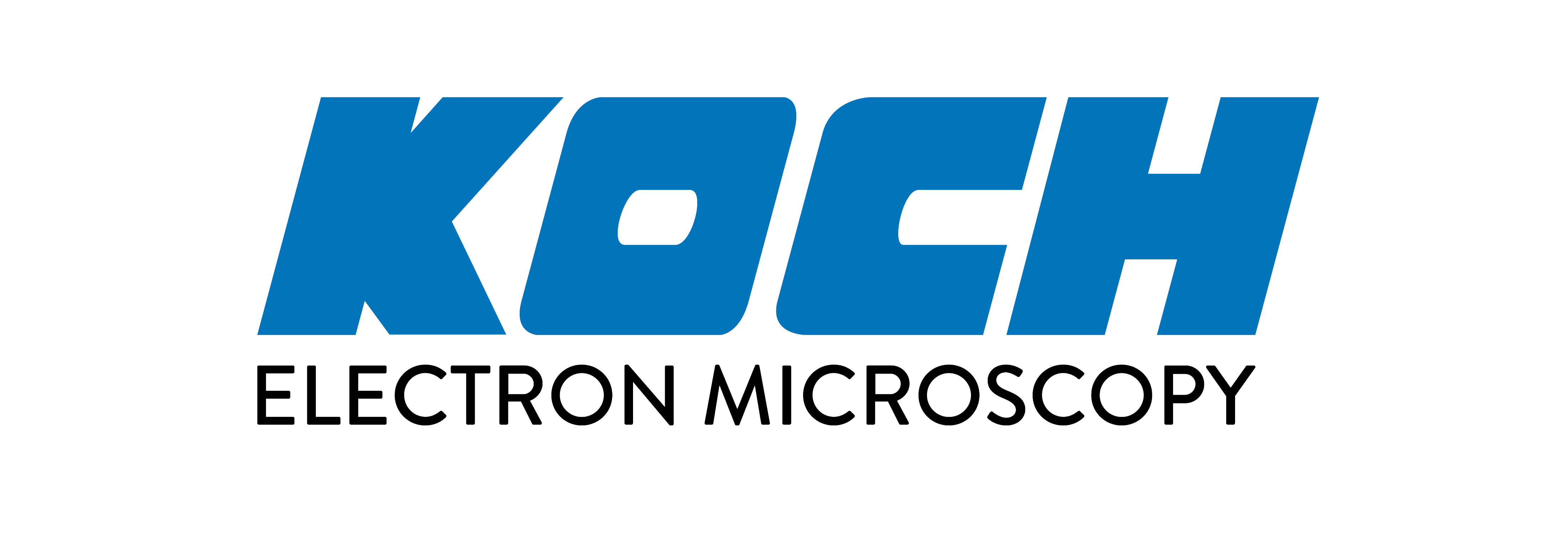 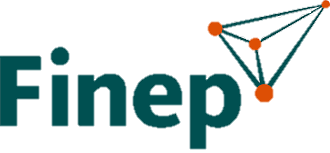 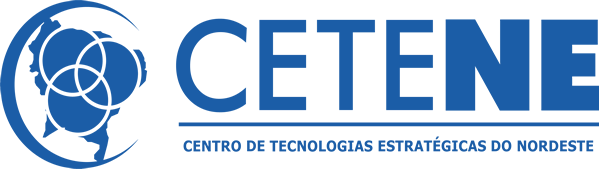 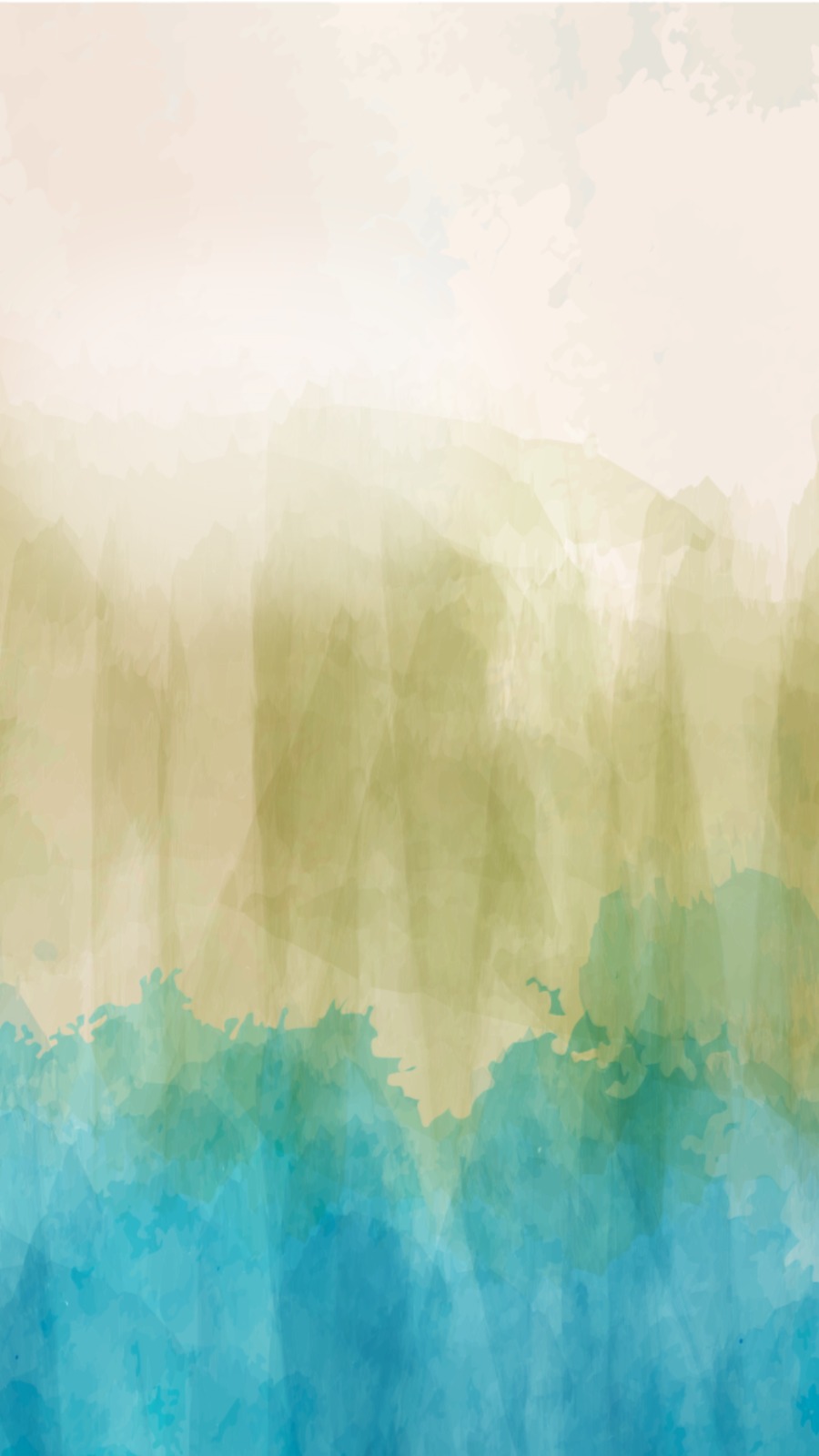 Slides
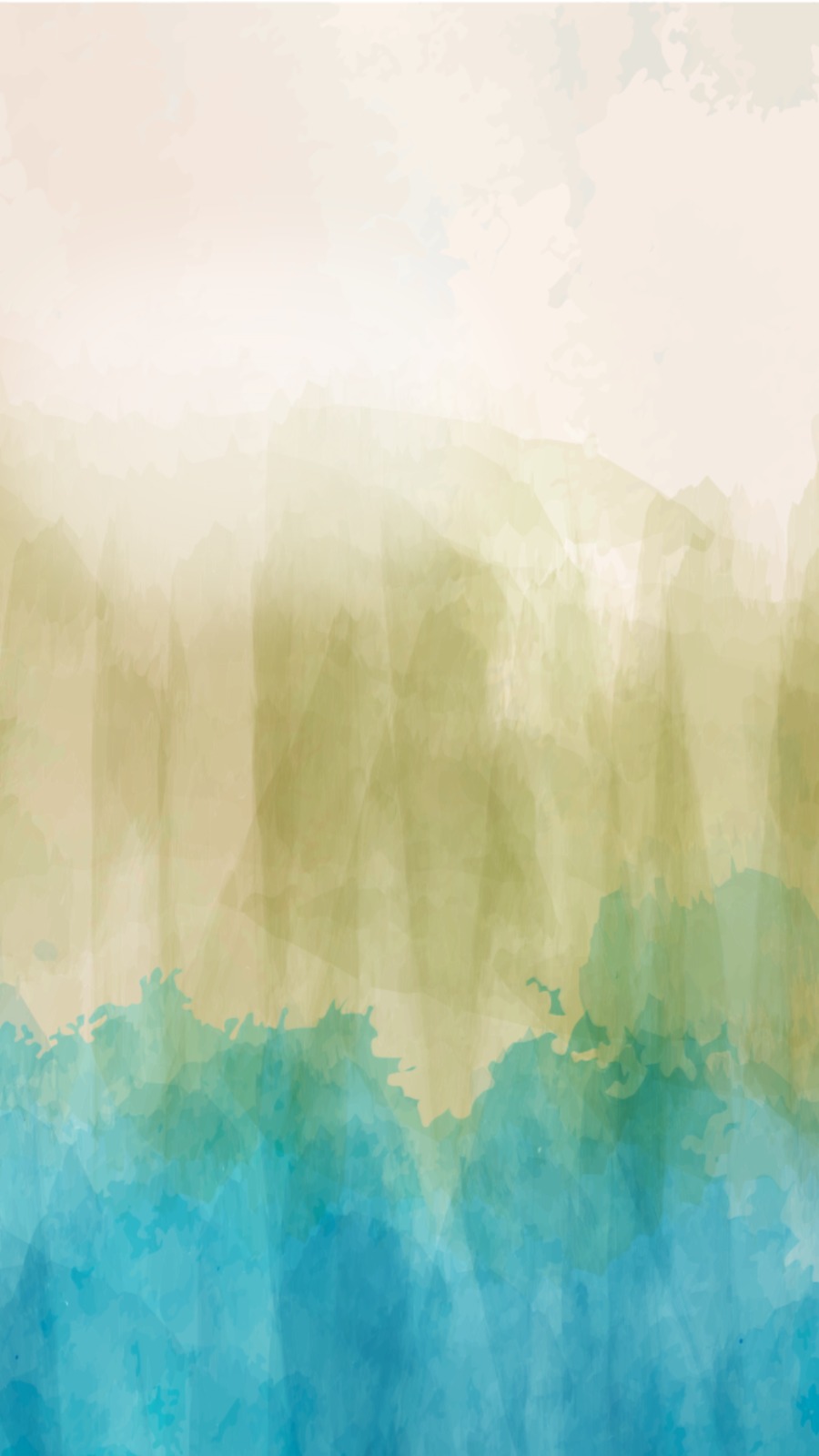 Last slide
Hosted by:
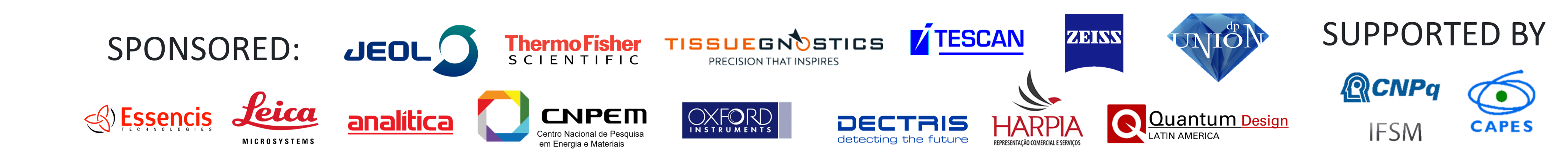 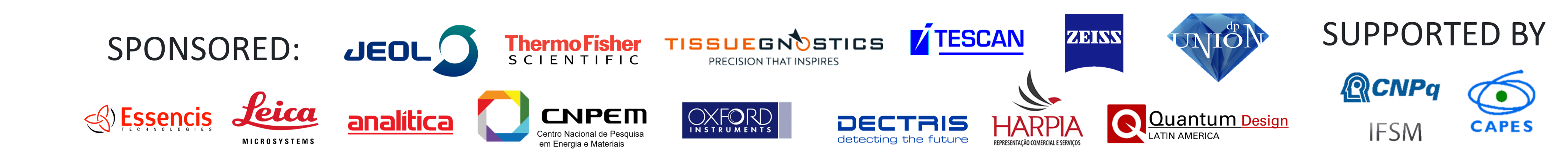 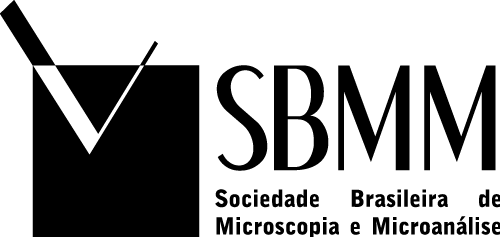 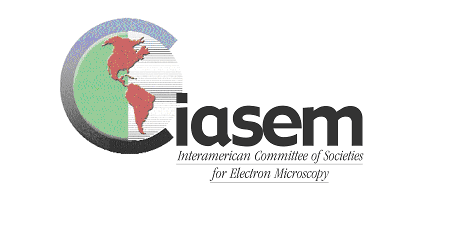 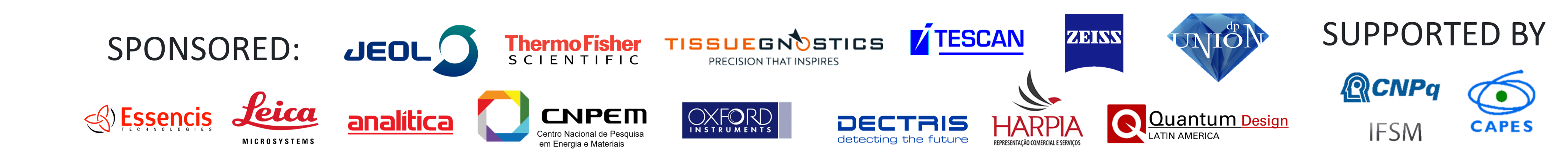 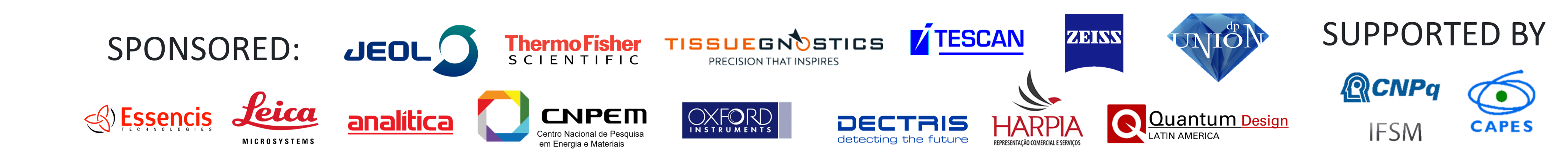 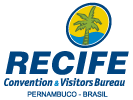 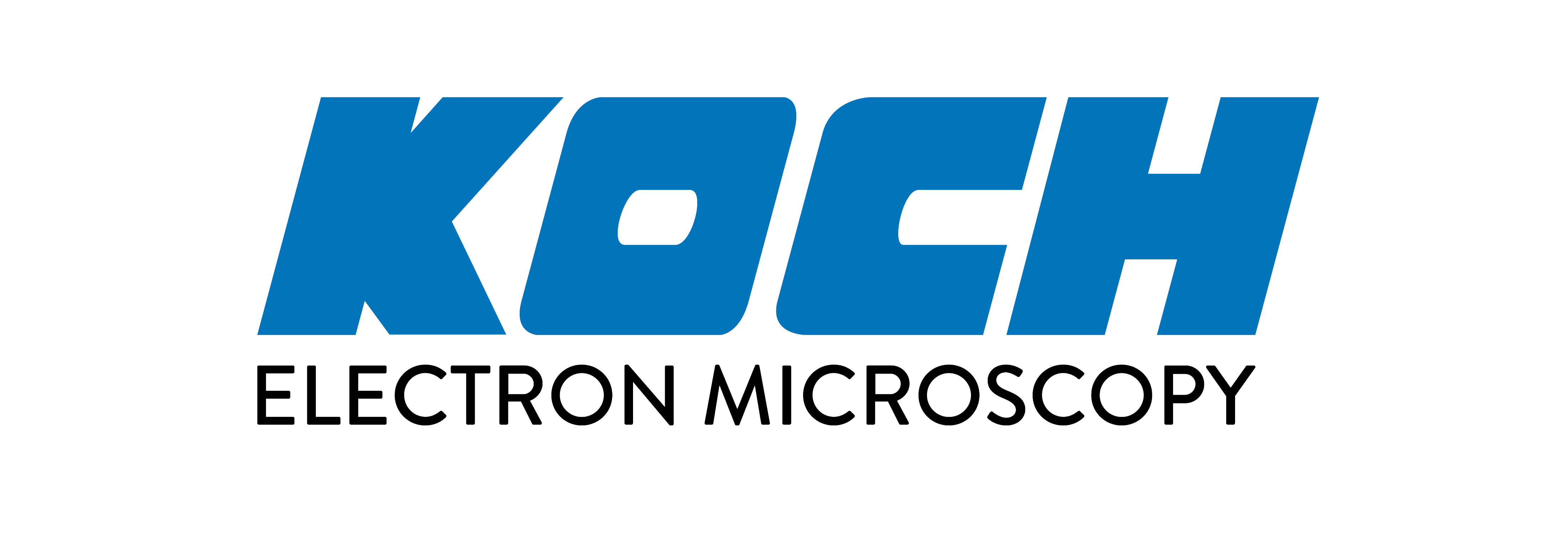 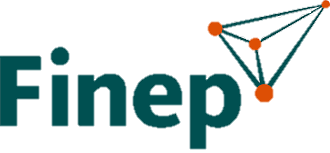 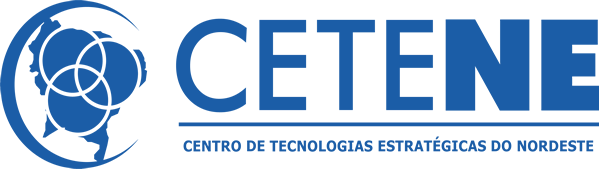